Komparacija statičkog i dinamičkog položaja na finansijskom tržištu
Okruženje može biti:
Relativno statično

Ograničeno dinamično

Ekstremno dinamično
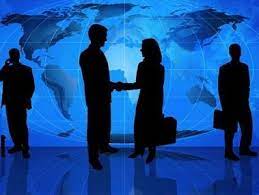 Stabilni uslovi poslovanja

Sporiji tehničko-tehnološki progres

Tražnja veća od ponude

Nizak nivo inovativnosti

Uspjeh se može predvidjeti

Strategija preduzeća zasniva se na proizvodnoj sposobnosti.
RELATIVNO STATIČNO OKRUŽENJE
Traži brže prilagođavanje preduzeća

Predviđanje budućnosti postaje neizvjesno

Konkurencija se zaoštrava, a okruženje postaje složenije i promjenljivije

Prelazak na strateško promišljanje o rješavanju problema
OGRANIČENO DINAMIČNO OKRUŽENJE
EKSTREMNO DINAMIČNO OKRUŽENJE
Kompleksni uslovi poslovanja

Brojne, ali nesigurne informacije

Odnosi s konkurencijom i uticaj kupaca i dobavljača

Dominantan uticaj okruženja na preduzeće
Statički model finansijskog tržišta na tržištu bez rizika
Tačka 0- današnji dan i tačka 1-budućnost

Na tržištu postoje samo dva dobra, od kojih jedno postoji samo u trenutku 0, a drugo u trenutku 1

Svaki investitor (i) dobija početnu alokaciju dva potrošna dobra: ei=(ei0, ei1)

Potrošačka korpa investitora: ci=(ci0, ci1)

Funkcija korisnosti investitora: Ui(Ci)
Za razliku od Walras-ovog modela, odluka o potrošnji se donosi za dva vremenska trenutka (0 i 1).

Cijene potrošačkih dobara u 0 i 1 su: q = (q0, q1)

U oba trenutka postoji slobodno i savršeno tržište odgovarajućeg dobra (spot – trenutak; spot tržište).

Investitori ne mogu direktno trgovati dobrom 0 u trenutku 1 i obrnuto.

Primjer: “VOĆE danas" se može prodavati samo danas, dok se “VOĆE kroz godinu dana" može kupovati i prodavati samo kroz godinu dana.
Prvi investitor ne može dio dobra 0 razmijeniti za dio dobra 1, pa troši cjelokupno dobro 0 u trenutku 0, jer je dobro 0 u trenutku 1 bezvrijedno- VOĆE bi se pokvario.

Prviinvestitor:

“prejedanje” u 0 trenutku

“gladovanje” u 1 trenutku

Drugi investitor:

“gladovanje” u 0 trenutku

“prejedanje” u 1 trenutku
TRŽIŠTE POZAJMICA
Investitor i pozajmljuje ili daje na zajam sumu Li u trenutku 0.

Ako je i kreditor, onda je Li ˃ 0

Ako je i korisnik kredita, onda je Li < 0

r – kamatna stopa

Ako neko uzme na zajam Li u trenutku 0, mora da vrati Li (1 + r) u trenutku 1.
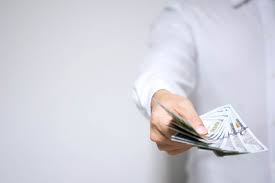 Mogućnost kreditiranja
Investitori koji su neto povjerioci trošiće više u budućnosti, a manje danas (u odnosu na potrošnju kada nema finansijskog tržišta).
Neto dužnici – obrnuto.
Finansijska ravnoteža u ovom modelu je definisana kao uređen skup: {{ ci, Li}, q, r }

U takvoj ravnoteži, za date vrijednosti cijena potrošnih dobara i kamatne stope (q0, q1, r ), investitor i rješava sljedeći problem optimizacije investitora i:  
      max ci, Li Ui (ci)

budžetsko ograničenje u trenutku 0: q0 ci0 = q0 ei0 - Li

budžetsko ograničenje u trenutku 1: q1 ci1 = q1 ei1 + Li (1 + r)

ci0 ˃ 0, ci1 ˃ 0
Prvo budžetsko ograničenje tvrdi da investitor koji je uzeo (dao) zajam Li može da potroši više (manje) u trenutku zahvaljujući postojanju finansijskog tržišta. (da nema finansijskog tržišta, investitor i bi u trenutku 0 potrošio q0 ei0 )

Drugo budžetsko ograničenje tvrdi da u trenutku 1 investitor i može da troši manje (više) potrošnog dobra 1 za iznos koji odgovara glavnici duga Li , uvećanoj za kamatu. (da nema finansijskog tržišta, investitor i bi u trenutku 1 potrošio q1ei1)

Pored uslova optimalnosti i budžetskih ograničenja, da bi sistem bio u ravnoteži, ponuda mora biti jednaka tražnji
Dinamički model finansijskog tržišta bez rizika
pretpostavimo da je jedan period jednak godinu dana
r1 je bezrizična godišnja kamatna stopa za godinu dana
r2 je bezrizična godišnja kamatna stopa za drugu godinu
1r2 je forvard godišnja kamatna stopa koja povezuje kamatne stope u prvoj i drugoj godini
Pretpostavimo da na tržištu ima I agenata, tri potrošna dobra, po jedno za svaki trenutak.
Potrošnja se može opisati vektorom ci= (ci0,ci1, ci2)
Početna alokacija data je vektorom ei=(ei0, ei1, ei2)
Cijene jediničnih diskontnih obveznica označićemo se bj,j=1,2,12, a njihove količnike u investicionom portfoliu investitora i sa nij, i=1,..I, gdje indeks j prima vrijednost j=1,2,12

Ukoliko uvedemo vektor portfolio alokacije ni=(ni1,ni2,ni12), optimizacioni problem koji investitor mora riješiti glasi: maxci,ni Ui(ci)

Ci0=eio-(ni1b1+ni2b2)

Ci1=ei1+ni1-ni12b12

Ci2=ei2+ni2+ni12

Ci0>0, ci1>0, ci2>0
Budžetska ograničenja imaju sljedeći smisao:
U trenutku 0- investitor kupuje portfolio koji se sastoji od dva tipa diskontnih obveznica sa rokom dospijeća od 1 i 2 godine

U trenutku 1- prva obveznica dospijeva za naplatu, a investitor kupuje istovremeno obveznice sa rokom dospijeća od godinu dana

U trenutku 2- dospijeva obaveza za naplatu dva tipa obveznica: jedna izdata u trenutku 0, a druga izdata u trenutku 1
UKOLIKO POSTOJI FINANSIJSKO TRŽIŠTE BEZ RIZIKA KOJE TRAJE “T” VREMENSKIH PERIODA ITRŽIŠTE JE KOMPLETNO, VAŽI:
Finansijska ravnoteža postoji i lokalno je jedinstvena
Ravnotežne alokacije su pareto optimalne
Cijene diskontnih obveznica date su marginalnim stopama supstitucije MRS koji su isti za sve investitore na tržištu


Vrijednost ostalih HOV se može odrediti koristeći izraze za b iz 3. dijela ove teoreme
TEOREMA
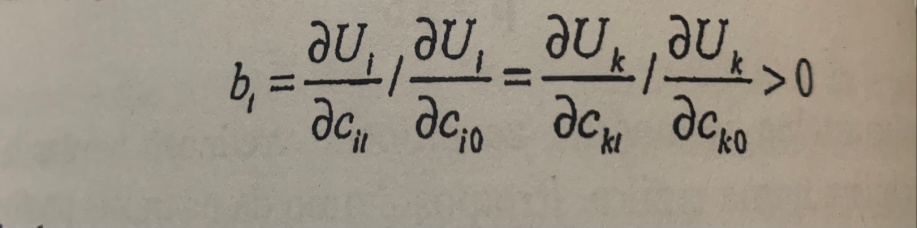